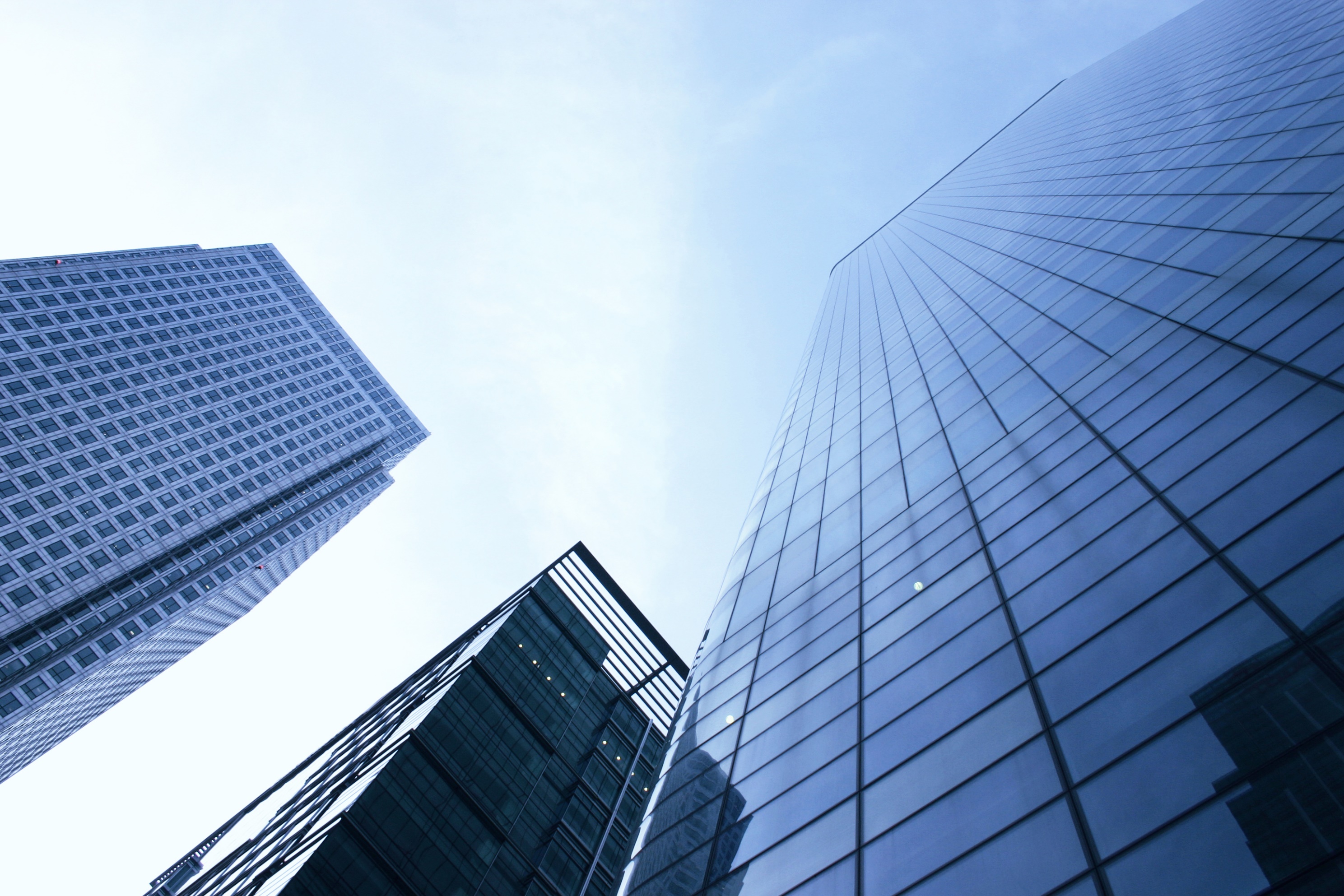 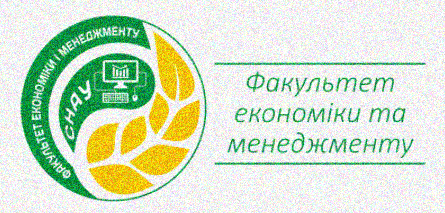 УПРАВЛІННЯ ПУБЛІЧНИМИ ФІНАНСАМИ
Наталія Маслак, к.е.н., доцент
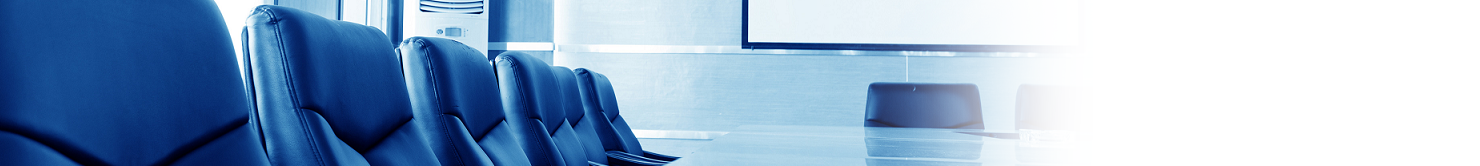 Перш ніж обрати дисципліну дайте відповідь на такі питання:
1
2
Які знання я хочу отримати?
3
Які навички я хочу засвоїти?
4
Де я зможу використати отримані знання та придбані навички?
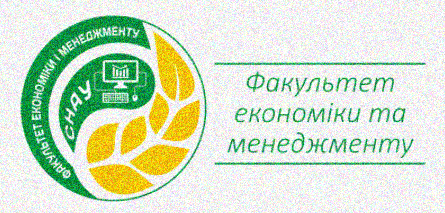 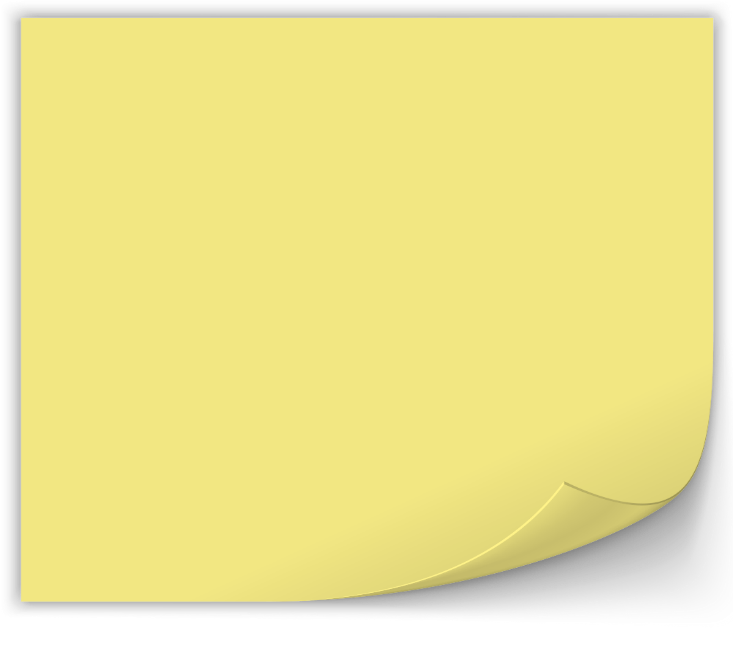 Мене цікавить…
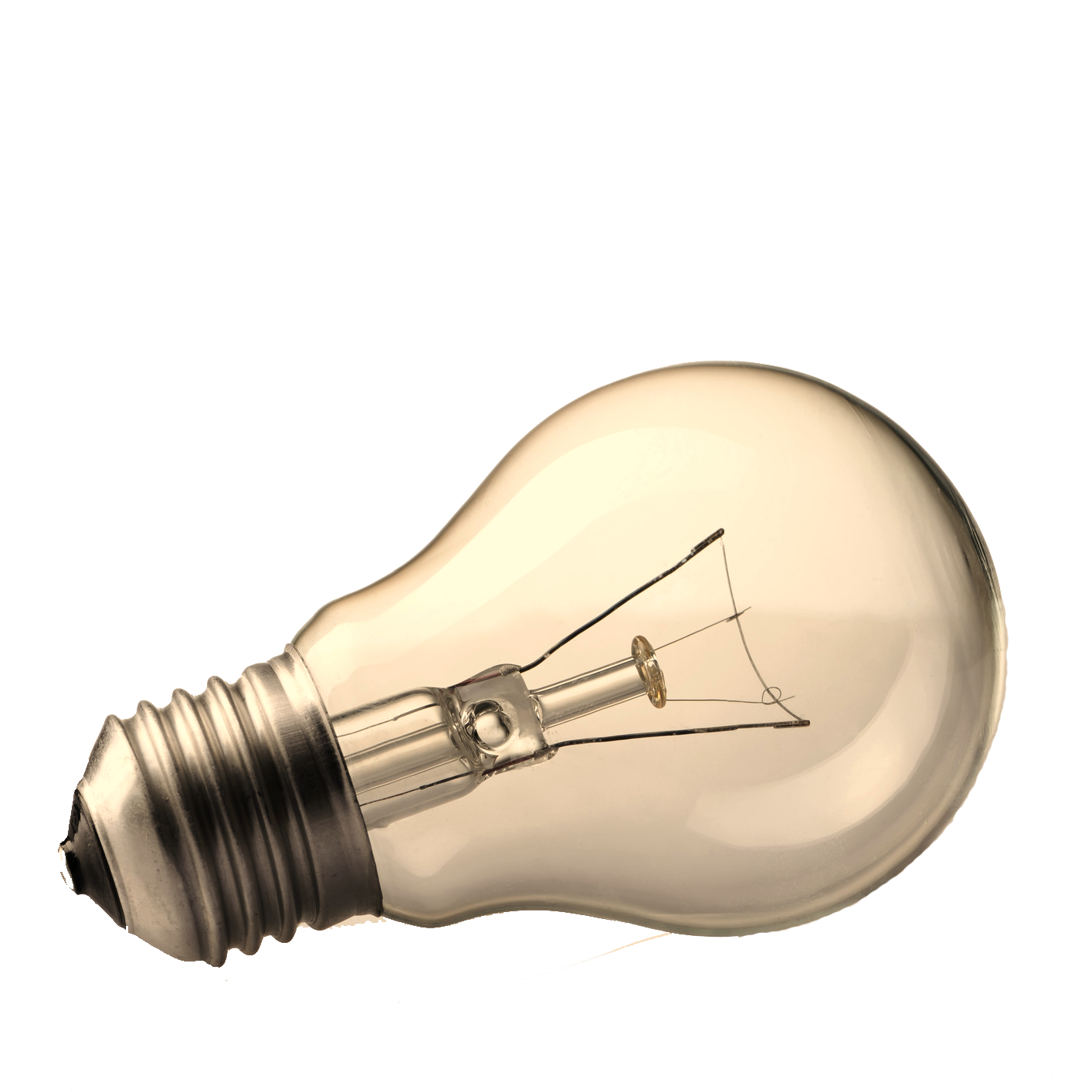 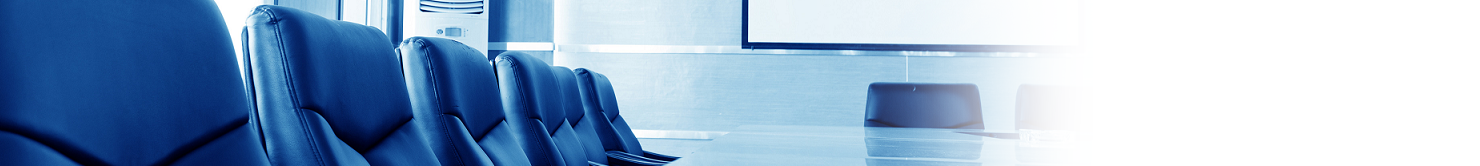 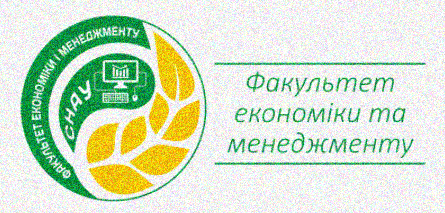 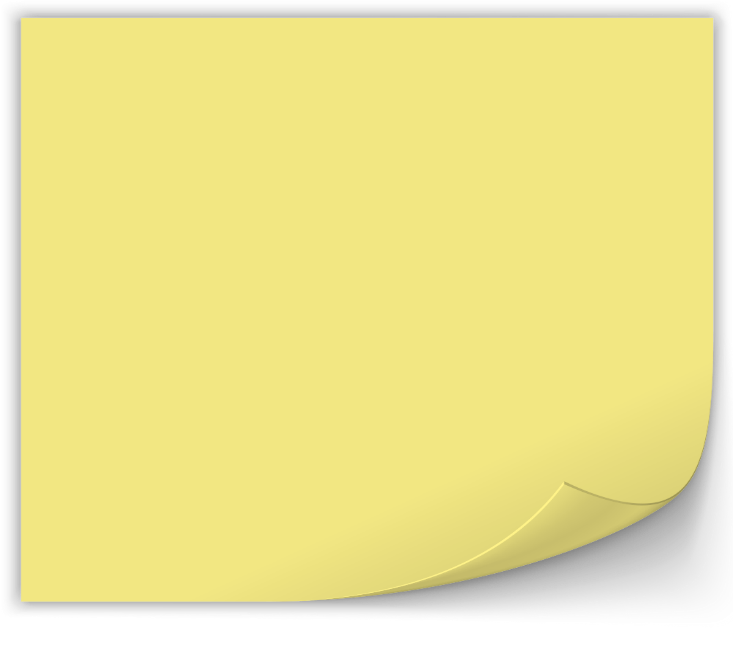 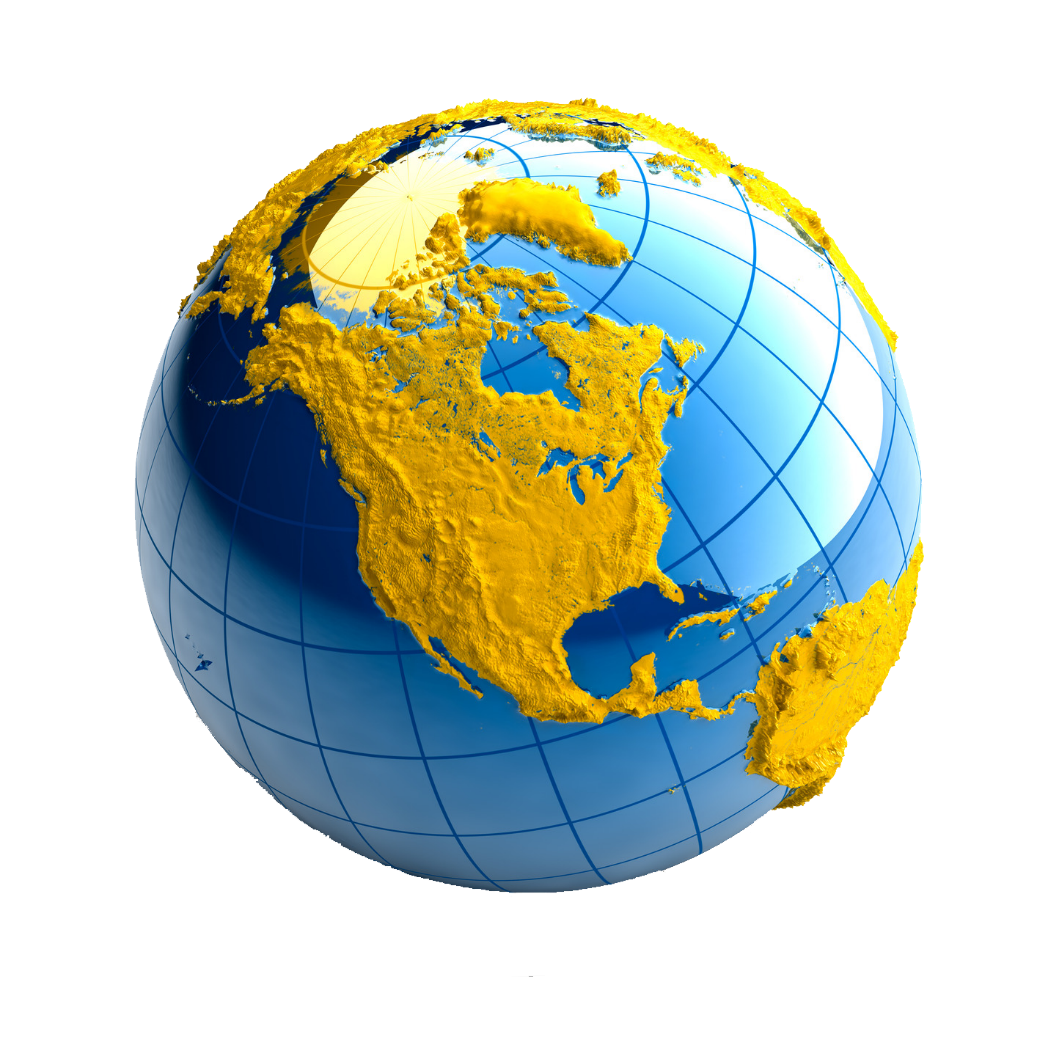 Мета дисципліни:
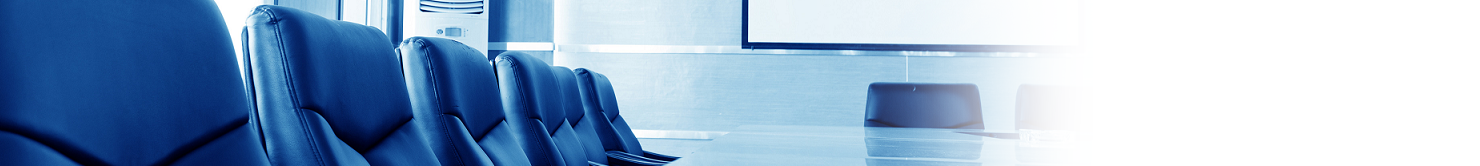 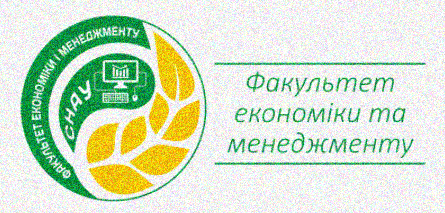 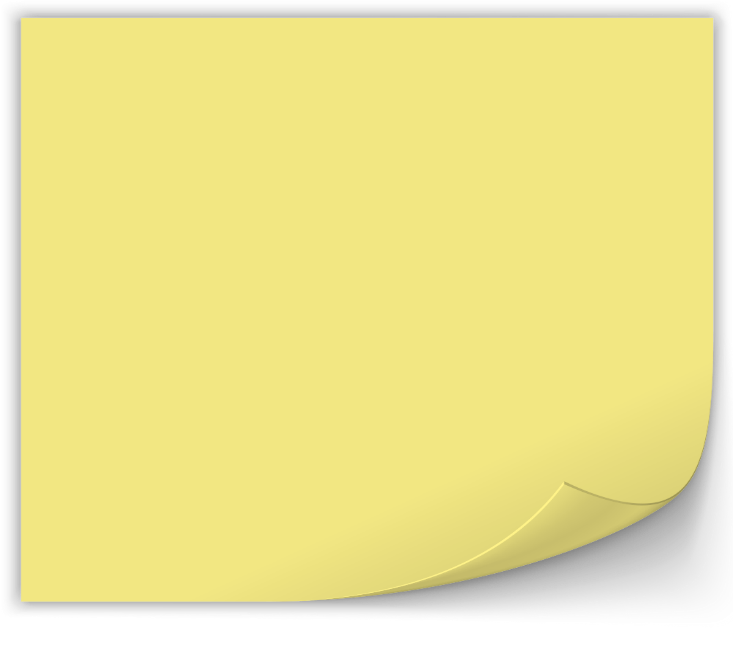 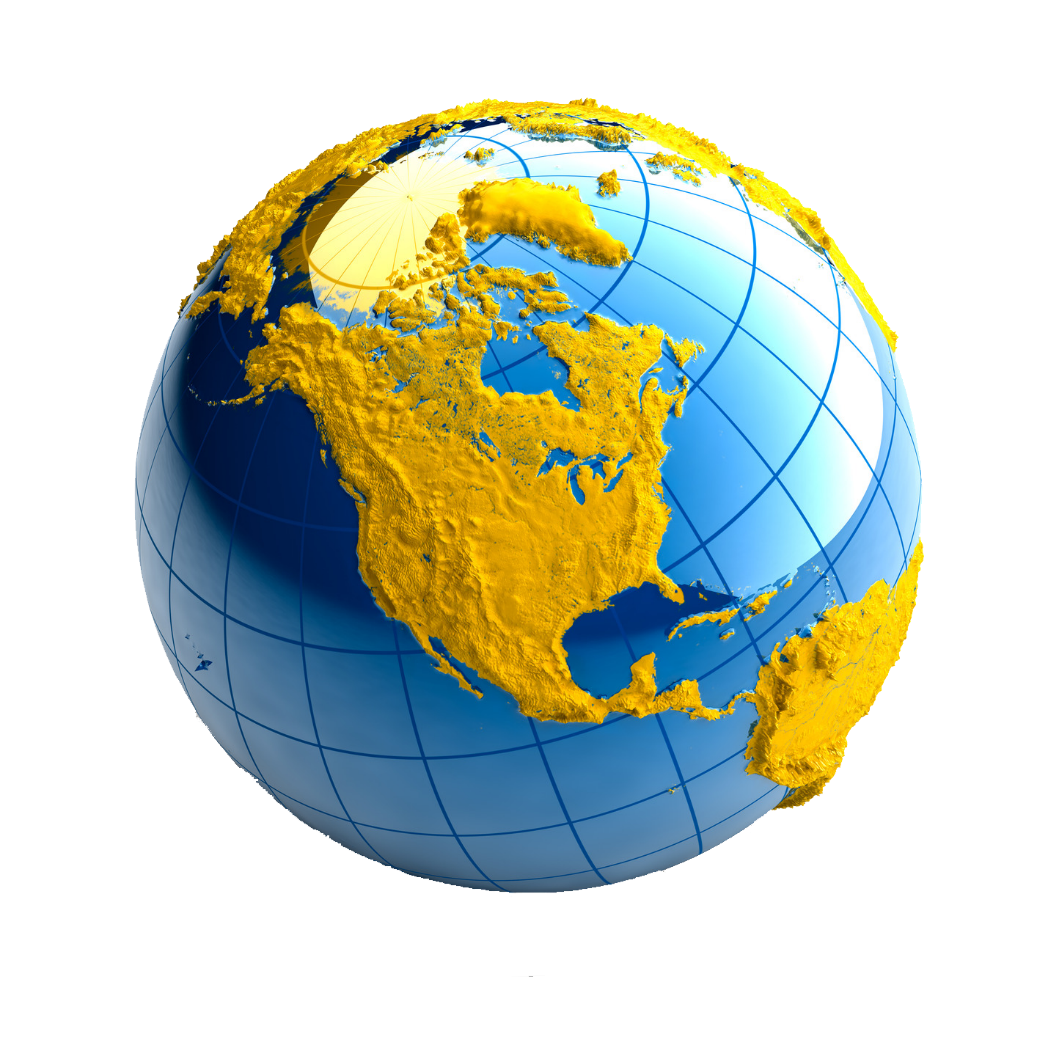 Детальніше…
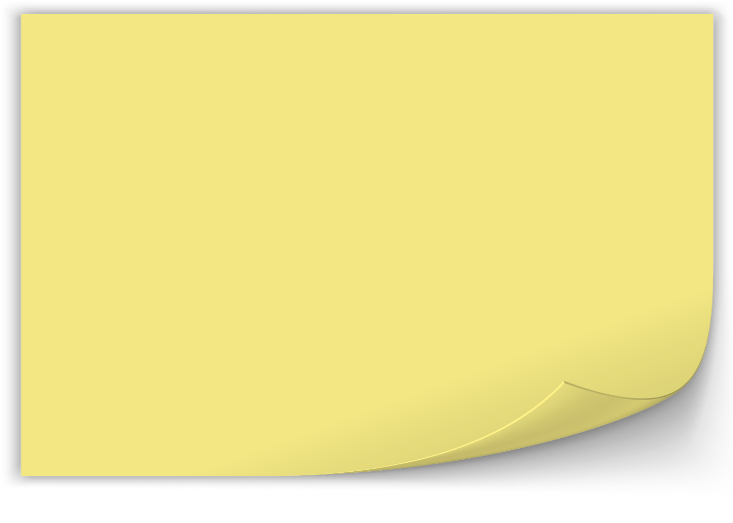 Зміст дисципліни
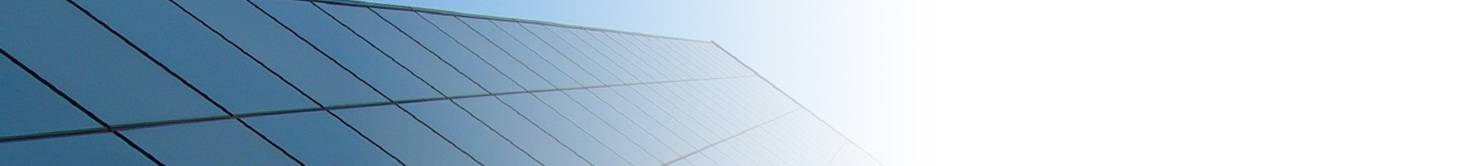 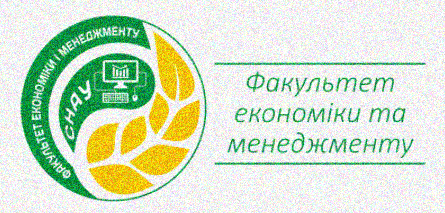 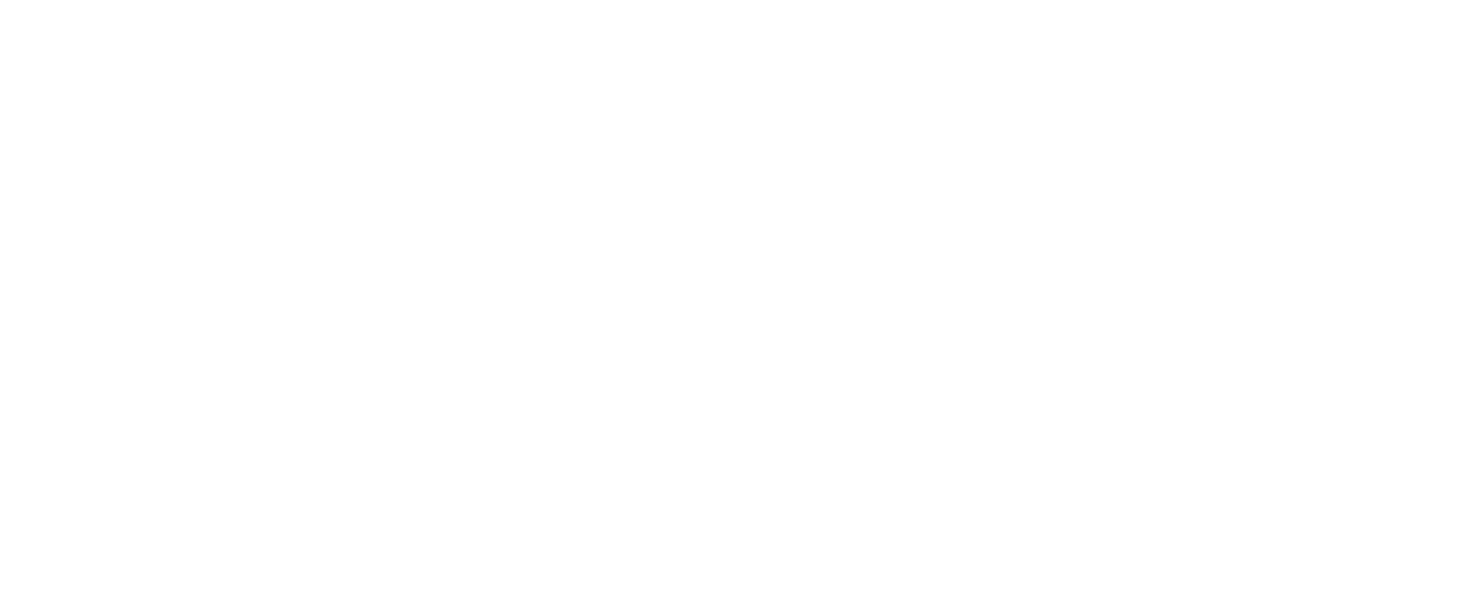 Тема 1. Публічні фінанси як складова фінансової системи
Тема 2. Державна фінансова політика та механізм її реалізації
Тема 3. Організаційні основи управління публічними фінансами
Тема 4. Нормативно-правові засади функціонування публічних фінансів
Тема 5. Публічні доходи та публічні видатки
Тема 6. Податки та податкова система
Тема 7. Бюджет і бюджетна система
Тема 8. Фонди фінансових ресурсів цільового призначення